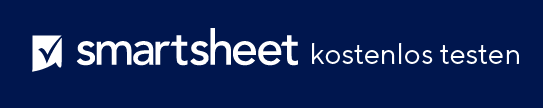 VORLAGE FÜR EINEN EINFACHEN ACCOUNT-PLAN
VORLAGE FÜR EINEN EINFACHEN ACCOUNT-PLAN (BEISPIEL) – PRÄSENTATION
ZIEL
VORLAGE FÜR EINEN EINFACHEN ACCOUNT-PLAN (BEISPIEL)
ACCOUNT-PLAN-TEAM
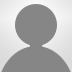 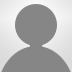 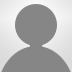 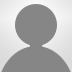 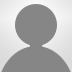 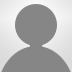 NAME
––––––––––––––––––––
Titel
NAME
––––––––––––––––––––
Titel
NAME
––––––––––––––––––––
Titel
NAME
––––––––––––––––––––
Titel
NAME
––––––––––––––––––––
Titel
NAME
––––––––––––––––––––
Titel
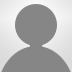 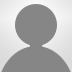 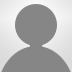 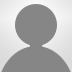 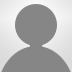 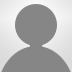 NAME
––––––––––––––––––––
Titel
NAME
––––––––––––––––––––
Titel
NAME
––––––––––––––––––––
Titel
NAME
––––––––––––––––––––
Titel
NAME
––––––––––––––––––––
Titel
NAME
––––––––––––––––––––
Titel
ACCOUNT-PLAN-TEAM
PROJEKTAKTIONSPLAN FÜR ACCOUNT
PROJEKTAKTIONSPLAN FÜR ACCOUNT